Writing Workshop 7/12/2019
Isaac Babcock
My writing issues
Clearly explaining complex ideas or methods
My information flow favors the writers knowledge rather then the readers knowledge.
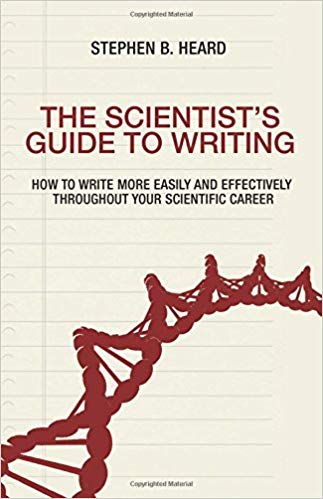 Tips from The Scientist’s Guide To Writing
Read and think about the writer and write and think about the reader. 
“You should ask not “what should I write about?” but instead “what does my reader need to hear about?””(chapter 7 page 59)
Make a 2 sentence summary of the story you are trying to tell. Make sure all information aids and doesn’t distract from story summary
If I was the writer what would be the 2 sentence summary, and what information is critical for this story?
Sigma-1 receptor agonists have shown to enhance mitochondrial function. If mitochondrial properties from embryonic 3xTg-AD mouse neurons is different from wild type mouse neurons then sigma-1 receptor agonists might ameliorate these deficits and be a potential Alzheimer’s therapeutic.
Mitochondrial dysfunction is found in Alzheimer’s disease (AD) patients and animal models. If mitochondrial properties from embryonic 3xTg-AD mouse neurons is different from wild type mouse neurons then early changes in mitochondria may be a key step in AD pathogenesis.
Information necessary to tell this specific story
What is the 3xTg-AD mouse model?
What are the properties of WT neuron mitochondria
What are the properties of 3xTg-AD neuron mitochondria
How does a sigma-1 receptor agonist affect mitochondria in WT and 3xTg-AD neurons
This paper does address the information I thought was critical for there story but the flow of information and data was not what I wanted as a reader.
Their flow as the writer versus my ideal flow as the reader
Their flow
Readers ideal  flow
Mito # and structure in DIV7-9 3xTgAD and WT neurons
Mito movement in D7-9 3xTgAD and WT neurons
Mito # and structure in DIV12-14 3xTg-AD and WT neurons
Mito movement in DIV 14 3xTg-AD and WT neurons
Effect of sigma agonist on mito movement in D7-9 3xTg-AD and WT neurons
Effect of sigma agonist on mito structure and number at DIV7-9
Effect of sigma agonist on mito movement in D14 3xTg-AD and WT neurons
Effect of sigma agonist on mito structure and number at DIV14
Mito # and structure in DIV12-14 3xTg-AD and WT neurons
Mito movement in DIV 14 3xTg-AD and WT neurons
Mito # and structure in DIV7-9 3xTgAD and WT neurons
Effect of sigma agonist on mito movement in D7-9 3xTg-AD and WT neurons
Effect of sigma agonist on mito structure and number at DIV7-9
Mito # and structure in DIV7-9 3xTgAD and WT neurons
Effect of sigma agonist on mito structure and number at DIV7-9
Effect of sigma agonist on mito movement in D7-9 3xTg-AD and WT neurons